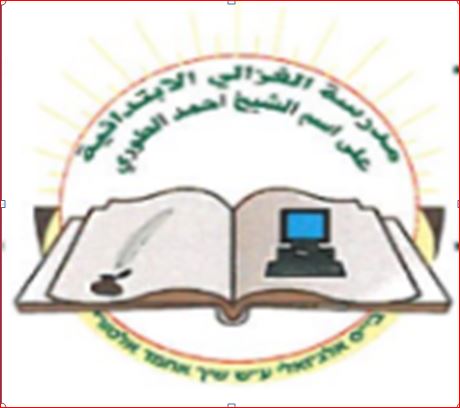 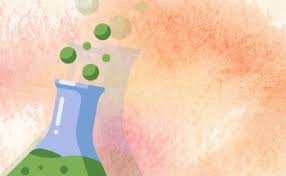 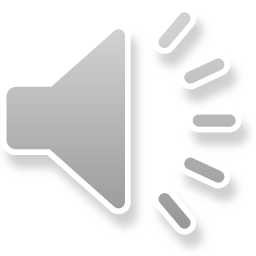 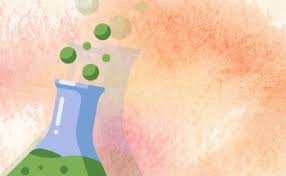 مدرسة الغزالي على اسم الشيخ احمد الطوري- رهط
« مواد الوقود في الماضي واستخدامها«
درس في موضوع العلوم
المعلمة رنا الهزيل
2021
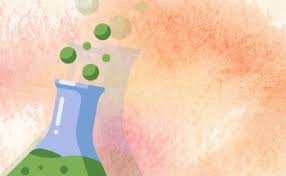 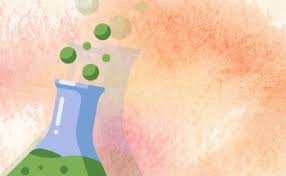 أمامك قائمة ل ثمانية مواد اشر بجانب كل مادة إذا كانت مادة وقود أو ليست مادة وقود :
زجاج --------------------------    مادة وقود / ليست مادة وقود
زيت    -------------------------    مادة وقود / ليست مادة وقود
ماء    --------------------------    مادة وقود / ليست مادة وقود
حجر  --------------------------    مادة وقود / ليست مادة وقود
بنزين ---------------------------    مادة وقود / ليست مادة وقود
كحول ---------------------------    مادة وقود / ليست مادة وقود
ورق ----------------------------    مادة وقود / ليست مادة وقود
 شمع  ---------------------------    مادة وقود / ليست مادة وقود